Poruchy hydratace a efektivní osmolality
A. Kazda

 ÚKBLD 1. LF UK a VFN Praha
Cíl kapitoly
Seznámit posluchače s problematikou příčin poruch hydratace a osmolality, jejich klinickými projevy  a optimální rychlostí jejich úpravy. Je popsán vhodný rozsah laboratorních vyšetření a jejich hodnocení.
Klíčová slova k danému tématu
Hydratace, natrémie, osmolalita, tělesné tekutiny, demyelinizace, antidiuretický hormon, natriuretické peptidy.
Orientační čas na prostudování: 120 min
Strukturovaná vkladová část: obr. 4 až 50.
Kontrolní otázky (klíč)
Prostory tělesných tekutin, koncentrace iontů v nich, hodnoty osmolality  séra a moče (obr. 4 – 8), regulační mechanismy vodního a solného metabolismu (obr. 9 – 14), patologické zásahy do tohoto metabolismu (obr. 15 – 18), hodnocení hydratace (obr. 19), efektivní osmolalita (obr. 20), dysnatremie a jejich frekvence (obr. 21 – 22), schéma prostorů tělesných tekutin a komponent osmolality (obr.23), hyponatremie -  příčiny a příznaky (obr. 24 – 31), mozková kompenzace hyponatremie (obr. 32 – 34), terapie hyponatremie (obr. 34 – 38), hyponatremie a stáří a kost (obr. 39 – 40), hypernatremie – příčiny a příznaky (obr. 41 – 44), mozková kompenzace , vliv na metabolismus (obr. 45 – 46), hypernatremie a stáří (obr. 47 – 48), terapie (obr. 49 – 50).
Korespondenční úkol pro studenta k tématu
1.  Nemocný má glykémii 37 mmol/l. Jak ovlivnilo toto zvýšení natrémii ?                                                                2. Jaké budou cílové hodnoty maximálního zvýšení natrémie 125 mmol/l za 1. a 2. den jejího léčení ?                3. Pacientka, 65 kg, má hyponatrémii 128 mmol/l. Vypočtěte vhodnou dávku Na+ pro 1. den léčby.
Literatura
Kazda A. Hyponatremie – frekvence, příčiny, patobiochemie  a terapie. Klin. Bioch. Metabolismus, 2018, 26 (47), č. 4, 156 – 164.
Kazda A. Hypernatremie – frekvence, příčiny, patobiochemie  a terapie. Klin. Bioch. Metabolismus, 2019, 27 (48), č. 4, 164 – 171.
Kazda A, Jabor A. Biochemie a metabolismus vodního a minerálního hospodářství. Kapitola v knize Intenzivní medicína z pohledu interního lékařství (editoři Z. Zadák, E. Havel). Grada, Praha 2017, s.146-164.
CTV je rozdělena v organismu do následujících prostorů:
Intracelulární tekutina (ICT) tvoří 40 % CTH
Extracelulární tekutina (ECT) tvoří 20 % CTH a dělí se na:
intersticiální tekutinu (IST), tvoří 10-15 % CTH,
intravazální tekutinu (IVT), plazma obsahuje vodu představující 3,5-5 % CTH.
Transcelulární tekutina – cerebrospinální mok, kloubní tekutina a tekutina v trávicím ústrojí; celkové množství zpravidla nepřesahuje 500 ml, ale po jídle stoupá na 2-3 litry.
Tekutiny ve třetím prostoru – vyskytují se jen za patologických situací – patologické hromadění tekutin při ileu a peritonitidě, traumatický edém a ascitická tekutina.
Koncentrace iontů v tělesných tekutinách(podle Masopusta, 1998)
v plazmě je 94 % vody a 6 % bílkovin
v buňkách jsou fosfáty především organické (hexosofosfáty, kreatinfosfát, nukleotidy)
v intracelulární tekutině jde o Ca2+
Vysvětlivky:
Vodní bilance u zdravého, 	dospělého člověka
L. Sobotka at al.: Water and electrolytes. Basics in Clinical Nutrition (ed. L. Sobotka), Galén 2004, s. 87.
Koncentrace iontů a možné objemy ztrát tělesných tekutin  (upraveno podle Nejedlého, 1980)
Hodnoty osmolality v séru a moči mmol/kg H2O
Regulační mechanismy vodního a iontového hospodářství
Regulační mechanismy vodního a iontového hospodářství I
1. Antidiuretický hormon (ADH)
Sekrece ADH reaguje na následující podněty:

Změny osmolality vyvolávají reakce hypotalamického osmoreceptoru,
při zvýšení osmolality se sekrece ADH zvyšuje,
při poklesu osmolality tato sekrece klesá.

Hypovolemii a hypotenzi např. při srdečním selhání nebo cirhóze či těhotenství.

Protihráčem ADH jsou v ledvinách prostaglandiny (PGE2, PGI2).
Působení ADH
V těle je více subtypů receptorů ADH (AVP).

 V1a receptory – hladká svalovina cév, kardiomyocyty a další lokalizace
	zvyšují IC Ca++, s výslednou vazokonstrikcí a vyšší kontraktilitou 	myokardu

 Receptory V1b (nebo V3) – přední hypofýza, uvolňování ACTH

 Receptory V2 sběrné kanálky ledvin přes adenylátcyklázu zvyšují	produkci cAMP. To vede k expresi akvaporinových kanálů na 	povrchu epiteliálních buněk. Výsledkem je antidiuréza při zvýšené reabsorpci vody.
Regulační mechanismy vodního a iontového hospodářství I
2. Systém renin-angiotenzin-aldosteron
Tento systém stejně jako většina dalších mechanismů reaguje přednostně na změny objemu a ovlivňuje především sekreci Na+.
Zvyšuje retenci Na+ a vody v distálním nefronu. 
Objem je nařazen natrémii. Jinak je při hypernatrémii tendence k poklesu aldosteronu a  obráceně.  
Také jeho působení antagonizují v ledvinách prostaglandiny.
Regulační mechanismy vodního a iontového hospodářství  II
3.  Natriuretické peptidy
Mozkový natriuretický peptid (BNP) byl izolován z hypotalamu a ze srdečních komor jako preproBNP a proBNP. Impulzem sekrece BNP je zvýšené napětí stěny srdečních komor.
Atriální natriuretický peptid (ANP) byl izolován z buněk srdečních síní jako preproANP a pro ANP. Impulzem sekrece vlastního ANP je napětí stěny srdečních síní. 
	ANP má kratší poločas než BNP, vede k větší, ale kratší diuréze než BNP. Předpokládaný synergismus ANP a BNP je v tom, že BNP zvýší dodávku vody a soli do medulárního sběrného kanálku, kde ANP inhibuje reabsorpci Na+.
Regulační mechanismy vodního a iontového hospodářství  II
4.  Digitalis-like hormon
Je produkován v kůře nadledvin, podporuje natriurézu blokádou Na+, K+-ATPázy.
5. Urodilatin
Natriuretický peptid produkovaný v distálním tubulu.
Regulační mechanismy vodního a iontového hospodářství I
6.  Renální selhání s poklesem glomerulární filtrace
Snižuje se množství moče v distálním tubulu, snadno vzniká pozitivní vodní bilance a hyponatrémie. 
Při neoligurickém selhání s relativně vyšší residuální filtrací je častější hypernatrémie (smíšená diuréza).
Regulační mechanismy vodního a iontového hospodářství I
7.  Tubulointersticiální nefritidy
Narušení koncentračních a dilučních mechanismů ledvin vede ke smíšené osmotické a vodní diuréze spojené s hypernatrémií, někdy až k jasnému sekundárnímu nefrogennímu diabetu insipidu.
Regulační mechanismy vodního a iontového hospodářství I
8.  Diuretika
Kličková snižují resorpci iontů v ascendentní Henleho kličce a v distálním tubulu. Tak ruší udržování hypertonicity intersticia. Ztráta vody je relativně větší než Na+.
Thiazidová diuretika narušují diluční schopnost v kortikálním sběrném kanálku a vedou k větší ztrátě Na+ než vody s výslednou hyponatrémií.
Regulační mechanismy vodního a iontového hospodářství  II
9.  Deplece kalia
Ztráty K+ vedou k jeho přesunu z ICT, kam místo něj vstupuje Na+ a v menší míře H+. Výsledný pokles osmolality plazmy tlumí sekreci ADH a hyponatrémie se upraví. 
Nelze-li ale snížit sekreci ADH (deplece volumu i K+ po diuretikách), hyponatrémie přetrvává.
Předpoklady hodnocení a úpravy vodního 	a iontového metabolismu
Porovnání aktuální tělesné hmotnosti nemocného s běžnou tělesnou hmotností (BTH), zpravidla možný pouze odhad.
Posouzení akutní vzniklé změny
klinicky zřejmá dehydratace: uvažuje se deficit tekutin 2,5-5 % BTH (př. 70 kg nemocný, 5 % = 3,5 l)
klinicky zřejmá hyperhydratace: uvažuje se nadbytek tekutin 2,5-7,5 % BTH.
Terapeutické dávky vody a solí jsou tvořeny složkou korekční a substituční
korekční dávka k úpravě stávajícího deficitu v organismu
substituční dávka k úhradě měřitelných i neměřitelných ztrát
celková dávka je součtem obou předchozích.
Efektivní osmolalita
Ve všech základní prostorech tělesných tekutin, tj. v IVT, IST a ICT jsou rozpuštěny částice, jejich souhrn tvoří výslednou osmolalitu roztoku. Ta je ve všech prostorech stejná. 
V IVT se na osmolalitě podílí natrémie a odpovídající anionty, urea, glukóza a plazmatické bílkoviny. Pohyb vody a urey mezi všemi prostory je volný, pohyb ostatních solutů je limitován. To je rozhodující pro rozložení tekutin a jejich pohyb mezi jednotlivými prostory. 
Efektivní osmotický tlak vykonávají jen látky distribuované pouze v některém z prostorů. Jejich akumulace vede k hypertonicitě a ke zvýšení efektivního osmotického tlaku v daném prostoru proti prostoru či prostorům zbývajícím. Vzniklý osmotický gradient vede k přesunu vody do hypertonického prostoru. Snížení efektivního osmotického tlaku v určitém prostoru vede naopak k přesunu vody do prostorů dalších. 
Urea efektivní osmotický tlak nevykonává.
Dysnatrémie
A. Kazda
ÚLBLD 1. LF UK a VFN, Praha
Dysnatrémie – frekvence, vztah k prognóze
Studie 1 Rakousko 
151 486 nemocných, 77 JIP interních, chirurgických a smíšených
Mortalita nemocných s normonatrémií 9,7 %.

Funk GCH et al. Int Care Med 2010, 36, 304-311
ICT
IST
IVT
VODA
UREA
GLUKOSA
SODNÝ KATION
BÍLKOVINY
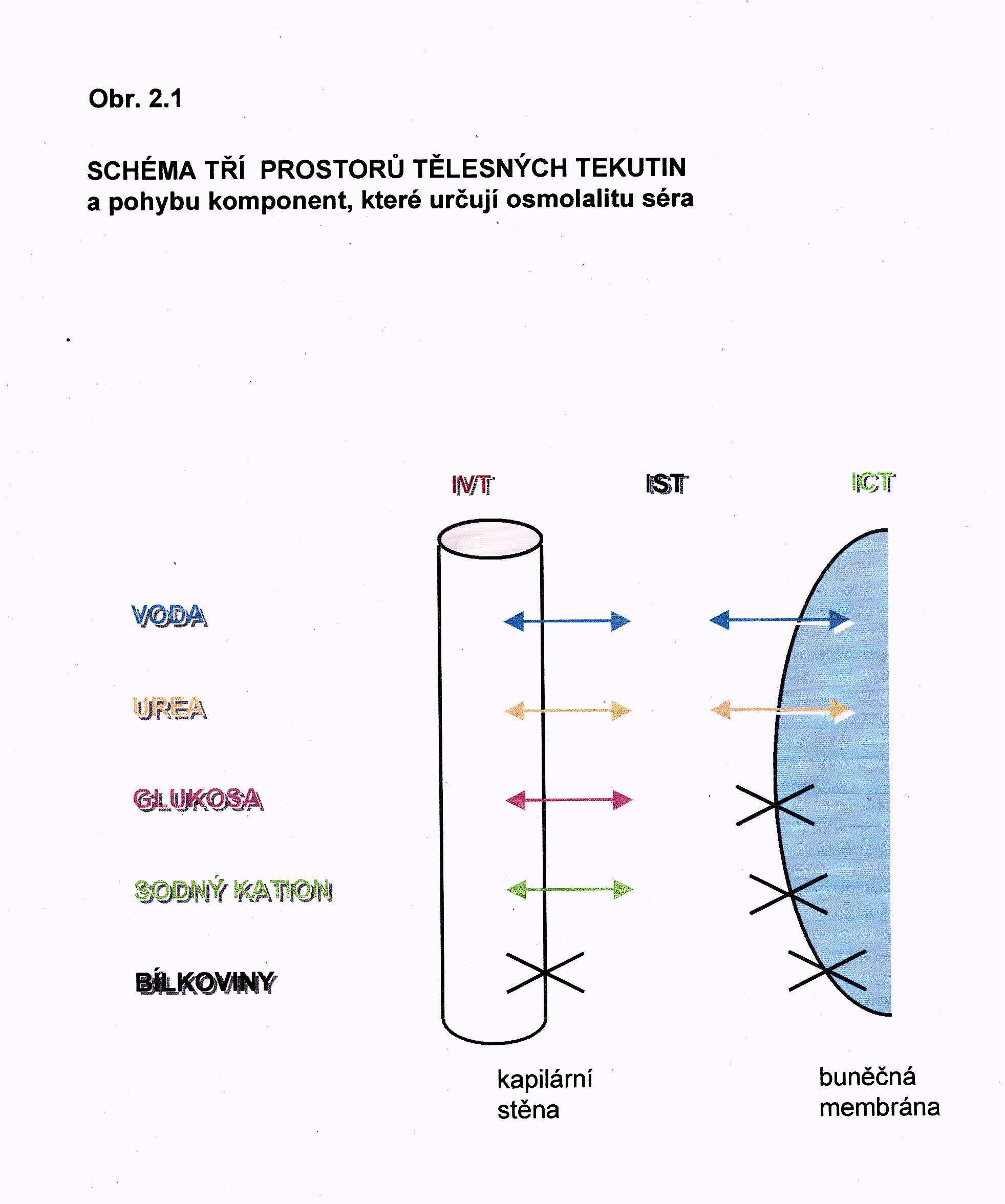 ICT
IST
IVT
VODA
UREA
GLUKOSA
SODNÝ KATION
BÍLKOVINY
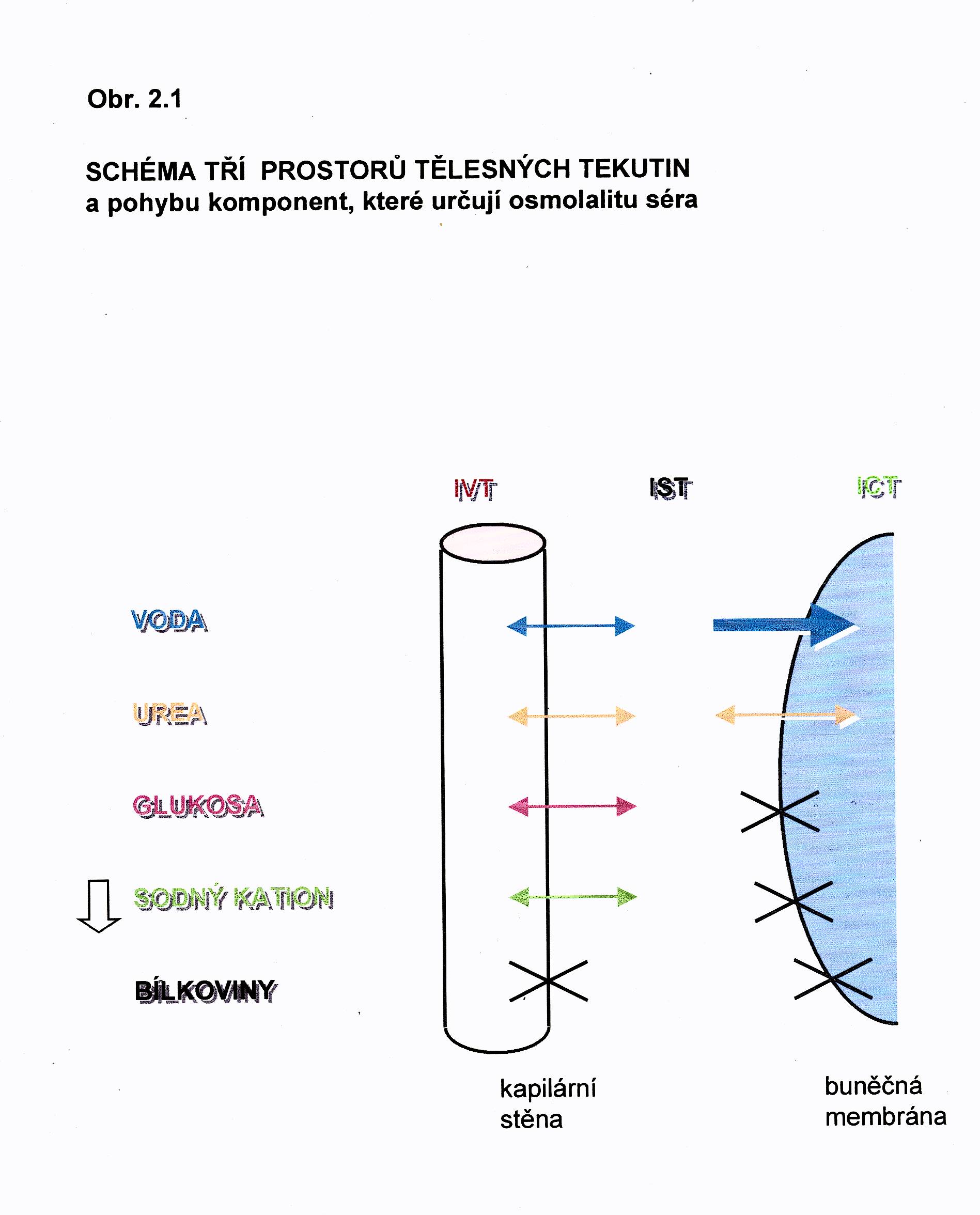 Hyponatrémie dělení dle tíže a trvání
Definice podle poklesu: 
mírná 130-135 mmol/l
střední 125-129 mmol/l
těžká <125 mmol/l 
Definice podle trvání:
akutní trvá <48 hod.
chronická trvá >48 hod.
Definice podle příznaků:
středně těžké: nevolnost (ne zvracení), zmatenost, 
    bolest hlavy, 
těžké: zvracení, kardiorespirační potíže, somnolence, křeče, koma (Glasgow Coma Scale ≤ 8)

  
Spasovski G. et al. Clinical Practice guideline on diagnosis and treatment of hyponatraemia. 
  Int Care Med 2014, 40, 320-331. Produkt následujících společností: 1. European Soc Intens Care
  Med, 2. European Soc Endocrinol, 3. European Renal Best Practice
Příznaky poklesu efektivní osmolality
Typické příznaky jsou neurologické při zvýšení nitrolebního tlaku a edému mozku.
Subjektivní: poruchy chování, jako dezorientace, letargie, apatie, ale i agitovanost, bolesti hlavy, anorexie až nauzea.
Objektivní: senzorické poruchy, snížené reflexy, křeče, pseudobulbální parézy a hlubší poruchy vědomí vedoucí s progresí stavu do kómatu. Je nebezpečí herniace mozkového kmene. Je uváděno i Cheyne-Stokesovo dýchání a hypotermie.
Příznaky dříve u starých lidí a dětí. Riziková skupina – alkoholici, nemocní s hepatopatií, v malnutrici a premenopauzální ženy (estrogeny zvyšují sekreci ADH).
Kengne FG et al. Kidney Internat Report 2018, 3, 24-35
Babaliche P et al. Indian J Crit Care Med 2017, 21, 819-824
Příčiny hyponatrémie (1)
Hypotonická hyponatrémie má 3 formy:
Hypovolemická: deficit vody i Na+, deficit Na+ je větší. 
    Příčiny renální: diuretika (thiazidy, indapamid, amylorid), osmotická diuréza (glykosurie, manitol), insuficience nadledvin, syndrom cerebrální ztráty soli (CSWS), sůl ztrácející nefropatie. 
    Příčiny mimorenální:  ztráty potu hrazené vodou, zvracení, průjem, únik tekutin do 3. prostoru. 
Euvolemická: deficit Na+ bez deficitu vody.
     Příčiny: hypothyreoidismus, SIADH, akutní psychózy, pooperační stres.    Z léků: látky ovlivňující produkci ADH (antidepresiva, antipsychotika, cytostatika, opiáty) nebo zesilující renální efekt ADH (antiepileptika-karmabazepin, oxkarbamazepin, cytostatika, NSAID).
3.	 Hypervolemická: může být zvýšen obsah Na+, objem ECT zvýšen více.
     Příčiny: selhání srdeční, jaterní, nefrotický sd.                                            
         					
Jabor A., Franeková J. Labor Aktuell, 2014, 3, 13-15      Sachdeo RC et al. Neurol Reviews, Suppl, Jan 2016, S1-S7
Willhams DM. et al. Postgrad Med. 2016, 92,407-41       Buffington MA. et al. J Intens Care Med. 2016,31,4,223-236
Sterns RH et al. Curr Opin Nephrol Hypert. 2016, 125,114-119
Příčiny CSWS
Subarachnoidální krvácení (nejčastěji), jiné cerebrovaskulární příhody a malformace.
Nádory v mozku (hypofýzy, glioblastomy, karcinomatózní meningitida).
Traumata hlavy.
Neurochirurgičtí nemocní.
Tuberkulózní meningitida.
U dětí hydrocefalus a těžká dehydratace.
Různé: AIDS, Alzheimerova choroba (popsáno při podávání trimethoprimu).

 Poznámka: potenciální hormonální mediátory CSWS jsou natriuretické peptidy.
				Jabor A. Vnitřní prostředí. Grada, 2008
				Williams DM. Et al. Postgrad Med J 2016,92,407-411
Příčiny SIADH
Příčiny hyponatrémie (2)
Hyponatrémie nehypotonická. Může být provázena nejen normo- ale i hyperosmolalitou. Vzniká z přítomnosti osmoticky efektivních aktivních částic, které přetahují vodu z ICT do ECT, a tím ředí S-Na+.
Příčiny: hyperglykémie, infuze manitolu, i.v. podání hyperosmolálních radiokontrastních látek.
Zvýšení glykémie o 5,5 mmol/l vede k přesunu vody z ICT do ECT a naředění S-Na+ o 1,5 mmol/l. 
Přítomnost endogenních solutů, která vede k laboratorní tzv. pseudohyponatrémii: zvýšené lipidy (cholesterol, triacylglyceroly) monoklonální gamapatie. 

Jabor A, Franeková J. Labor Aktuell, 2014, 3, 13-15
Heinrich S et al. Med Clin Intensivemed Notfmed 2012, 108, 53-58
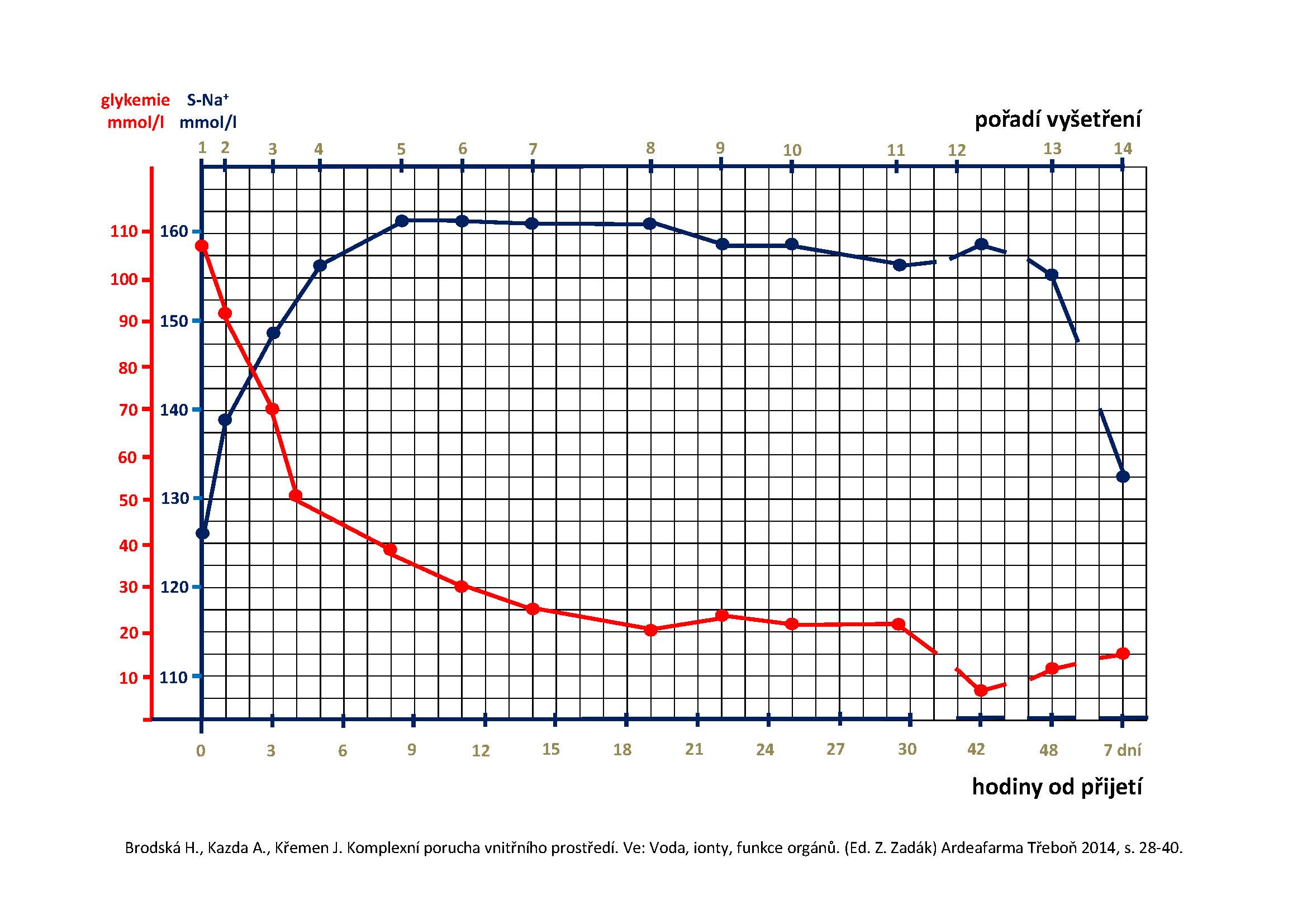 Laboratorní hodnoty, při nichž je porucha symptomatická:
při akutním vzniku :

S-Na+ < 130 mmol/l a S-Osm < 271 mmol/kg
při vícedenním vývoji :

S-Na+ < 120 mmol/l a S-Osm < 250 mmol/kg
Mozková kompenzace hyponatrémie
Změny v oblasti iontů: 
	Do 24 hod. dojde ke snížení obsahu především K+, ale i  Na+ v mozkových buňkách, tím v nich klesne efektivní osmolalita a atraktivita pro vazbu vody.
Změny v obsahu organických sloučenin:
	Do 48 hod. klesne v mozkových buňkách i podíl osmoticky aktivních organických sloučenin:
polyolů (myoinositol)
neutrálních aminokyselin, jejich derivátů a aminů (glutamová, asparágová, N-acetylasparágová, glutamin, taurin)
cholinových sloučenin (glycerolfosfocholin)
fosforylovaných molekul (fosfokreatin)
Kengne FG et al. Kidney Internat Report 2018, 3, 24-35
Osmotický demyelinizační syndrom
Hrozí při prudké korekci hyponatrémie, myelin obklopující mozkové buňky se nestačí přizpůsobit prudkému zmenšení jejich objemu.

Příznaky:  za 1 – 6 dnů po rychlé korekci: parézy, křeče, ochrnutí

Rizikové faktory - parametry, které nutno kromě S-Na+ a S-osmolality sledovat:

Deplece K: Důvod: K+ má významný podíl na intracelulární efektivní              	osmolalitě. Při korekci hyponatremie se musí K+ do buněk vracet. 

Deplece P: dostupnost fosfátů limituje funkce Na+- K+ ATPázy, 	významné při adaptaci na změny při korekci osmolality.

Deplece Mg: Mg++ jsou potřebné pro funkci Na+- K+ ATPázové pumpy.
(ta zajišťuje vstup  K+ do buněk a brání v nich zvýšení Na+).


			Kraft MD et al. Amer J Health Syst Pharm 2005, 62, 1663-1682
Terapie hyponatrémie
Jde-li o akutní poruchu, tj. do 1 – 2 dnů po začátku, zvyšovat S-Na+ maximálně o 1-2 mmol/l/h.

Trvá-li stav déle, je rychlost úpravy S-Na+ 0,5 mmol/l/h.
Rychlost korekce S-Na+ mmol/čas:
     Maximálně o 10 mmol/l za prvních 24 h.                                          Maximálně o dalších 8 mmol/l za každých dalších 24 h.
Kromě dávky korekční vždy uvážit i dávku substituční.
Heinrich S. Med Clin Intensiv Med Notfmed 2012, 108, 53-58                		Spasovski G et al. Intesive Care Med 2014, 40, 320-331
Terapie hyponatrémie – pokrač.1
Korekce hypo S-Na+ s příznaky středně těžkými a těžkými:
i.v. infuze 150 ml 3% NaCl během 20 min., kontrola S-Na+
hned podat stejnou infuzi 3% NaCl  20 min., kontrola S-Na+
totéž opakovat do zvýšení S-Na+ o 5 mmol/l
Pozn.: přesnější dávkování je 2 ml 3% NaCl na kg těl. hmotn., tato dávka zvýší S-Na+ o cca 1,5 mmol/l,  i zde platí limity zvýšení/24 h uvedené výše. 
následují kontroly S-Na+ po 6-12 h do dosažení stabilizace
hradit ztráty Na+ tělesnými sekrety
přerušit medikaci a další faktory vedoucí k hyponatrémii

Spasovski G et al. Intesive Care Med 2014, 40, 320-331
Výpočet množství Na+ potřebného                          k dosažení cílové natrémie
Výpočet:
mmol Na+ = kg . f . (S-Na+ cílové – S-Na+ zjištěné)
f = 0,60 u mužů a 0,55 u žen
Příklad:
muž, 70 kg, S-Na+ = 115 mmol/l, chceme zvýšit natrémii o 8 mmol/l/den, tzn. že S-Na+ cílové je 123 mmol/l

mmol Na+ = 70 . 0,6 . (123 – 115) = 336
Vždy také uvážit i substituci měřitelných a neměřitelných ztrát vody a Na+
Zvýšení natrémie (∆ [Na+] )v mmol/l po infúzi 
1 l  hypertonické tekutiny
[Na+]infuzát - [Na+]zjišť
∆ [Na+] =
CTV+1
CTV = celková tělesná voda v litrech
[Na+]infuzát = Na+ mmol/l infúze
Filippatos TD et al. Postgrad Med 2016, 128, 5, 516-522
Hyponatrémie a stáří
Hyponatrémie je častá ve vyšším věku. Jsou přítomny faktory přispívající ke zvýšení antidiuretického hormonu - onkologická, plicní a mozková onemocnění.
Navíc jsou často předepisovány léky snižující natrémii – diuretika (thiazidy, indapamid, amylorid). Produkci ADH zvyšují antidepresiva, antipsychotika, entiepileptika a některé antikancerogeny. Další léky zvyšují efekt ADH – opět antiepileptika, některé antikancerogeny, antidiabetika a nesteroidní protizánětlivé léky. 
Endokrinopatie – insuficience nadledvin, špatně kompenzovaný diabetes. 
                                                           

		Sterns RH et al. Curr Opin Nephrol Hypert. 2016, 125,114-119
		Filippatos TD et al. Dove Press 2017, 12, 1957-1965
Hyponatrémie a kost
Podstatná frakce tělesného natria je uložena v kostech, kostra může sloužit jako rezervní sklad natria mobilizovaný při jeho depleci. 
Změny při hypo-Na:
Zvyšuje se aktivita osteoklastů.
Je ovlivněna diferenciace mezenchymálních stromálních buněk, prekurzorů jak osteoblastů tak i adipocytů. Dochází k útlumu jejich přeměny v osteoblasty a zvyšuje se jejich transformace v adipocyty. 
Chronická hypo-Na je nezávislým rizikovým faktorem osteoporózy a fraktur. 
Hypo-Na trvající déle než rok je spojena se čtyřnásobně vyšším rizikem osteoporózy proti jedincům s normo-Na.
Záleží na tíži poklesu a jeho trvání. Při úspěšně léčené hypo-Na se naopak    popsané riziko snižuje. 
Navíc je při hyponatrémii nejistá chůze a zvýšené riziko pádů.

 Sterns RH et al. Curr Opin Nephrol Hypertens 2016, 25,114-119      Holm JP. et al. Osteoporos Int 2016, 27,989-1001
              Fibbi B. et al. Endocrine 2016, 52,73-85       Negri AL et al. Rev Endocr Metab Disord 2017, 18, 68-78
ICT
IST
IVT
VODA
UREA
GLUKOSA
SODNÝ KATION
BÍLKOVINY
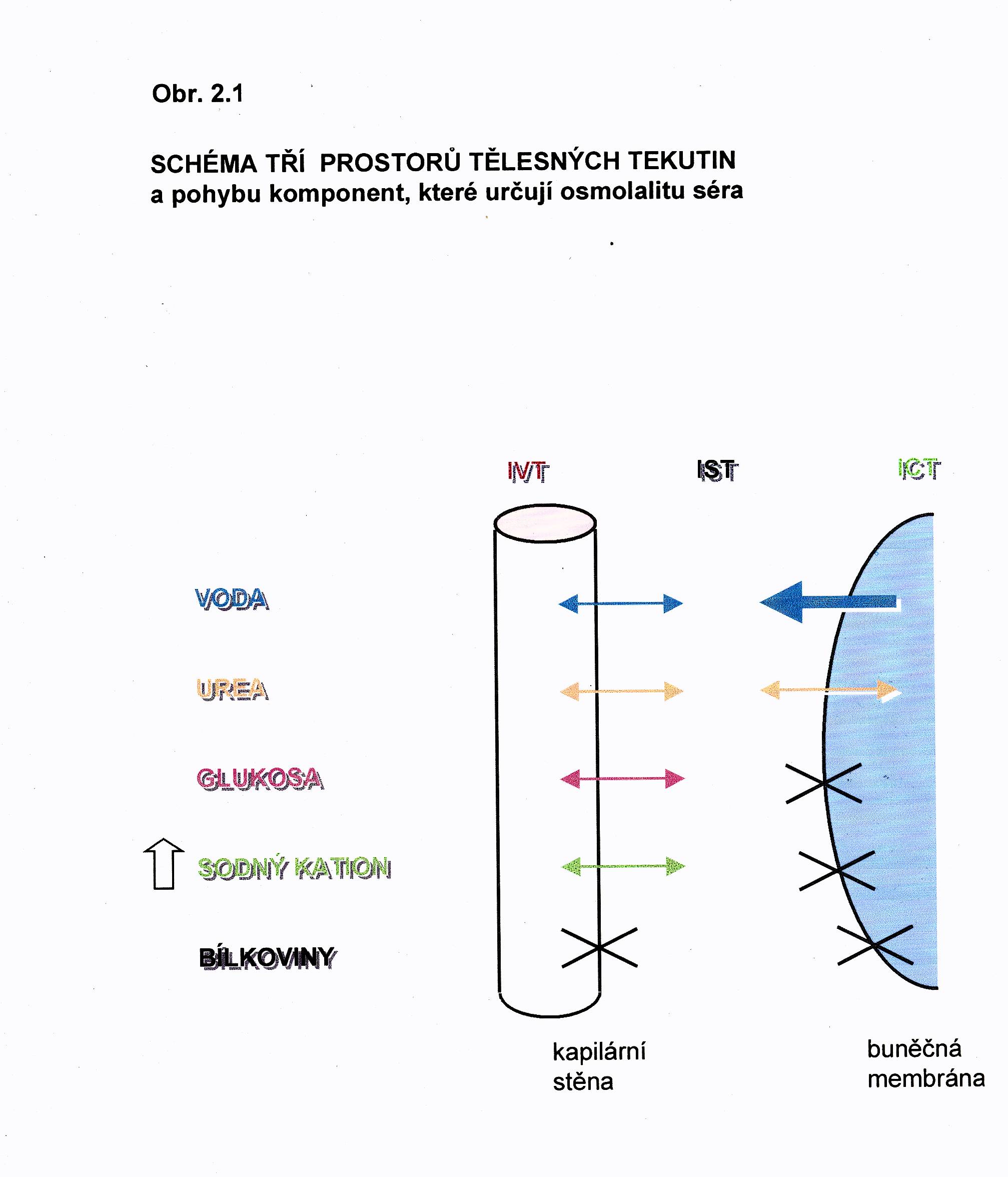 Příčiny hypernatrémie
Hypernatrémie je vždy provázena zvýšením osmolality. Ve vztahu k zavodnění jsou 3 možnosti.
Hypovolemická: je deplece vody a Na+, deplece vody je výraznější.
	Příčiny:  renální ztráty – osmotická a kličková diuretika, poobstrukční diuréza, polyurická fáze akutní tubulární nekrózy, pokročilá onemocnění ledvin; gastrointestinální ztráty – zvracení, průjem, ntero- kutální píštěle; jiné – pocení, popáleninové trauma, otevřené rány. 
2.     Euvolemická: nejčastější forma v klinické praxi. Ztráta čisté vody bez odpovídající ztráty Na+.
	Příčiny: diabetes insipidus (DI) centrální (deficit ADH) nebo nefrogenní (ledviny nereagují na ADH), hypodypsie, mimorenální ztráty – insensibilní perspirací
Hypervolemická:  nadbytek vody a relativně ještě větší nadbytek Na+.
	Příčiny: infuze hypertonických solí Na+, nadměrný příjem NaCl p.o.
 
	Sakr Y et al. Annual Update in Int Care Emerg Med, Springer,2014, 595-612                                            	Horáček J. Poruchy osmolality v: Bureš J. et al. Vnitřní lékařství, Galén 2014,944-5
Vznik hypernatrémie během léčení na JIP
Nemocný nemůže regulovat příjem vody pro stav vědomí, sedaci, UPV, má omezený příjem tekutin z různých důvodů(riziko aspirace).
Vysoké renální ztráty (manitol, glykosurie, kličková diuretika, porucha koncentrační schopnosti, agresivní dialýza s vysokou koncentrací Na+.
Gastrointenstinální příčiny (pooperační stavy, ileus, krvácení).
Ztráty kůží a plícemi (horečky, popáleniny, hyperventilace).
Infuze solných roztoků.

			Lindner G et al. J Crit Care, 2013; 28, 216.e11-216.e20
			Sedlacek M. Seminars in Dialysis, 2006; 19 (6):496-501

Studie podílu příčin na vzniku hypernatrémie během léčby na JIP:
Pozitivní bilance Na+ 38 %, negativní bilance vody 44 %, obojí 18 %. 

			
				Arora SK. J Intens Care Med 2010, 28,1, 37-45
Příznaky zvýšení efektivní osmolality
Typické příznaky jsou neurologické. Souvisejí s dehydratací mozku.
Subjektivní: dráždivost, neklid až zmatenost, nebo naopak letargie; rizikoví jsou zejména staří lidé, kteří mívají snížený pocit žízně.
Objektivní: svalové záškuby, hyperreflexie a spasticita; 
vzestup S-Osm > 350 mmol/kg vede ke křečím a k poruchám vědomí 
až kómatu. Dehydratace mozku může vést k demyelinizaci a intracerebrálnímu krvácení.

U dětí je mortalita v souvislosti se základním onemocněním provázeným akutní hypernatrémií odhadována na 45 %.
U dospělých je vzestup S-Na+ > 160 mmol/l spojován s 60 % i vyšší mortalitou..
Sedlacek M. Seminars in Dialysis 2006, 19,6, 496-501
			Kraft MD. Et al. Am J Health Syst Pharm 2005, 62, 1663-1682
Laboratorní hodnoty, při nichž je porucha symptomatická
Při akutním vzniku:
S-Na+ > 150 mmol/l, resp. S-Osm > 310 mmol/kg
Při vícedenním vývoji:
S-Na+ > 160 mmol/l, resp. S-Osm > 330 mmol/kg 

Je to díky mozkové kompenzaci. Do 24 hod se zvýší obsah iontů
a do 48 hod malých organ. částic v mozkových buňkách a díky 
takto zvýšené osmolalitě se do nich voda vraci ( = opak dějů při
 hyponatrémii. Opět výzva k umírněné rychlosti úpravy).
Hypernatrémie -vliv na metabolismus
Vliv hypernatrémie na metabolismus a orgánové funkce:
- stupňuje se periferní rezistence na inzulin, sklon k hyperglykémii
- klesá jaterní glukoneogeneze a clearance laktátu
- zhoršují se podmínky pro přerušení UPV
- zhoršení kardiálních funkcí, pokles kontraktility levé komory
- u diabetiků zvyšuje riziko žilní trombózy 
- v experimentu u zvířat indukuje zvýšení cytokinů
Lindner G et al. J Crit Care 2013, 28, 216.e11-216.e20
	Vedantam A. et al. Neurosurg Focus 2017,43,5, doi: 10,3171/2017.7. Focus 17418
Hypernatrémie v populaci starších osob
Frekvence hypernatrémie:
Mezi staršími pacienty přijímanými k hospitalizaci cca 2 %, ale v subpopulaci starších
     nad 75 let 5 %	(1)
Mezi staršími pacienty přijímanými na gerontologické oddělení s horečkou 30 %  (2)
V souboru 8 441 především starších nemocných na JIP mělo 3,5 % z nich hypernatrémii    již při příjmu, u dalších 15 % se vyvinula během hospitalizace  (3)


Turgutalp K. Med Sci Monit 2012, 18,12,CR729-CR734
Arinzon Z. et al. Arch Gerontol Geriatr 2005, 40,3,317-326
Darmon M. Nephrol Dial Transplant. 2010, 25,8,2510-2515
Riziko vývoje hypernatrémie stoupá s věkem
Starší osoby jsou predisponovány k vývoji hypernatrémie sníženým pocitem žízně 
a dalšími faktory. 
V domovech a ošetřovatelských ústavech pro starší osoby je riziko kombinace:                                                
      snížený pocit žízně + omezený přístup k vodě (zdravotní stav, omezená hybnost). 
      Závislost na personálu, riziko zvyšuje demence. 
Soubory starších osob ve srovnání s mladšími kontrolami – na 24 hod. deprivace  
     vody. Starší osoby menší pocit žízně a následně vypily i méně vody než mladší.
     Jejich zvýšená natrémie se nesnížila na výchozí hodnoty. 
Další práce: infuze hypertonických solí. Podobný výsledek probandi opět vypili méně       
      vody. Natrium se nesnížilo k výchozí hodnotě. 
Ledviny - pokles koncentrační schopnosti s věkem. Snížená schopnost vyloučit nálož natria. Po odnětí vody na 24 hod. mají starší proti mladším vyšší S-osm a S-Na i proto, že nemohou šetřit vodu zahuštěním moče. Jejich P-AVP se zvýší, ale nereagují na něj. 
Diuretika, zvláště furosemid, zhoršují koncentrační schopnost ledvin.
Ve stáří klesá obsah vody v těle (z 60 % k 50 %), proto i její menší ztráty mají výraznější vliv na vznik hypernatrémie. 
		                               
			Shah MK. et al. Clinical Interventions in Aging 2014, 9,1987-1992
Terapie hypernatrémie
Respektovat etiologii, tíži, rychlost vývoje a trvání hypernatrémie. 
Při léčbě těžké hyperglykémie monitorovat S-Na+. 
Prevence negativní vodní bilance. 
Symptomatická akutní hypernatrémie (trvání <48 h): lze korigovat zpočátku rychlostí poklesu o 1-2 mmol/l/h, ale nepřekročit 10 mmol/l/den (cit.1),   dle některých autorů 8 mmol/l (cit. 2-3).
Chronická hypernatrémie (trvání >48 h): korekce pomalejší, pokles S-Na+    o 0,5 mmol/l/h, denní maximum o 10 mmol/l.
Hypovolemická hypernatrémie s hemodynamickou nestabilitou. Lze užít fyziolog. roztok.  Po dosažení stability 5% glukóza nebo/a 0,45% NaCl. 
Euvolemická hypernatrémie: stejné posledně jmenované hypotonické roztoky. 
Hypervolemická hypernatrémie: kličková diuretika a hypotonické roztoky, především 5% glukóza. 

			1. Muchsin SA et al. Best-Practice Research Clin Endo Crin Metab 2016,30,189-203
			2. Špaténková V et al. Česk Slov Neurol N 2015,78/111,1,34-37
			3. Liamis G et al. Post Grad Med 2016,128,3,299-306
			4. Ates I et al. Inter Emerg Med 2016,11,451-459
Pokles natrémie (∆ [Na+] )v mmol/l po infúzi 
1 l  hypotonické tekutiny
[Na+]infuzát - [Na+]zjišť
∆ [Na+] =
CTV+1
CTV = celková tělesná voda v litrech
[Na+]infuzát = Na+ mmol/l infúze
Muchsin SA et al. Best-Practice Research Clin Endo Crin Metab 2016,30,189-203
	 Liamis G et al. Post Grad Med 2016,128,3,299-306
Děkuji za pozornost